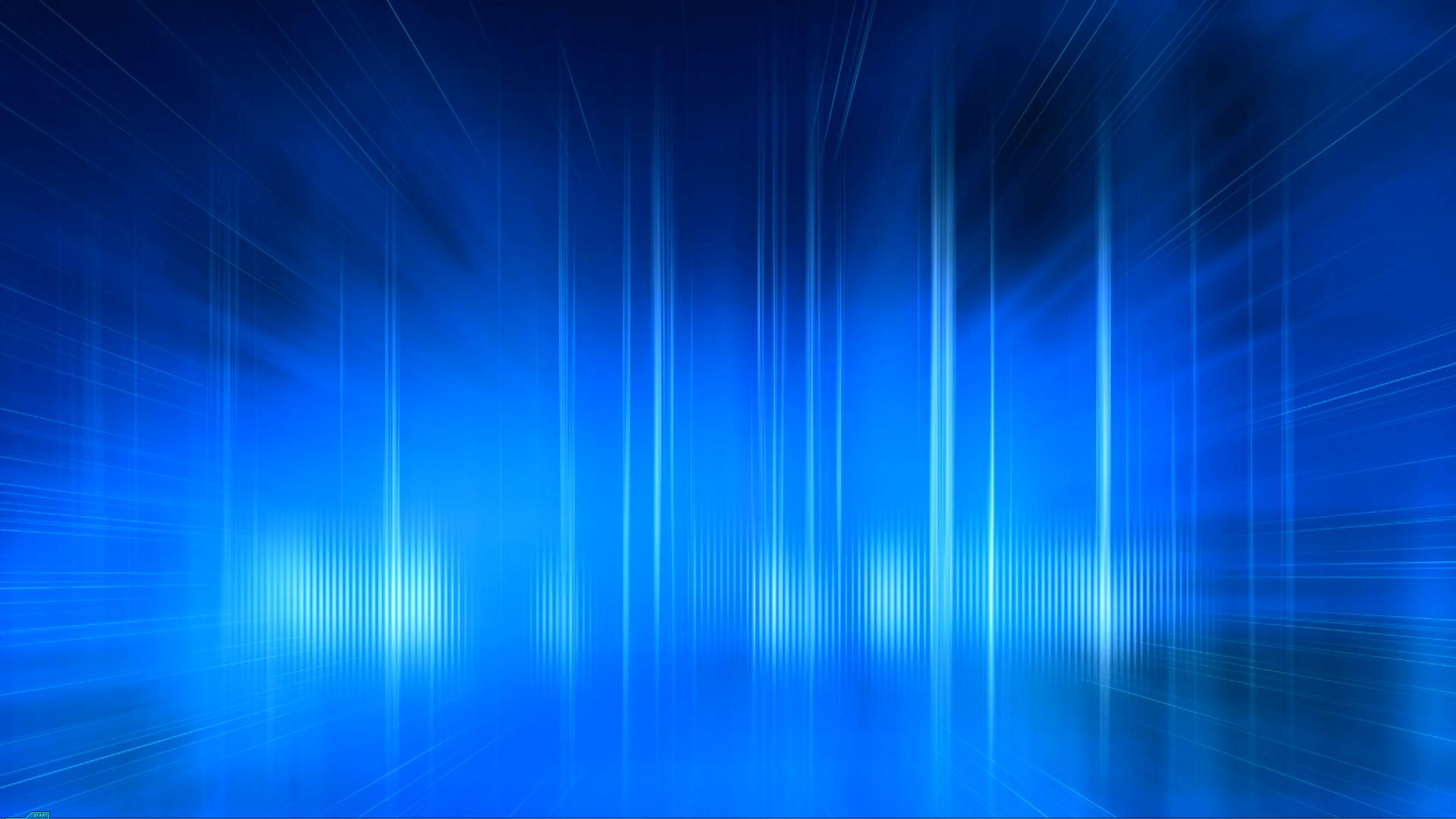 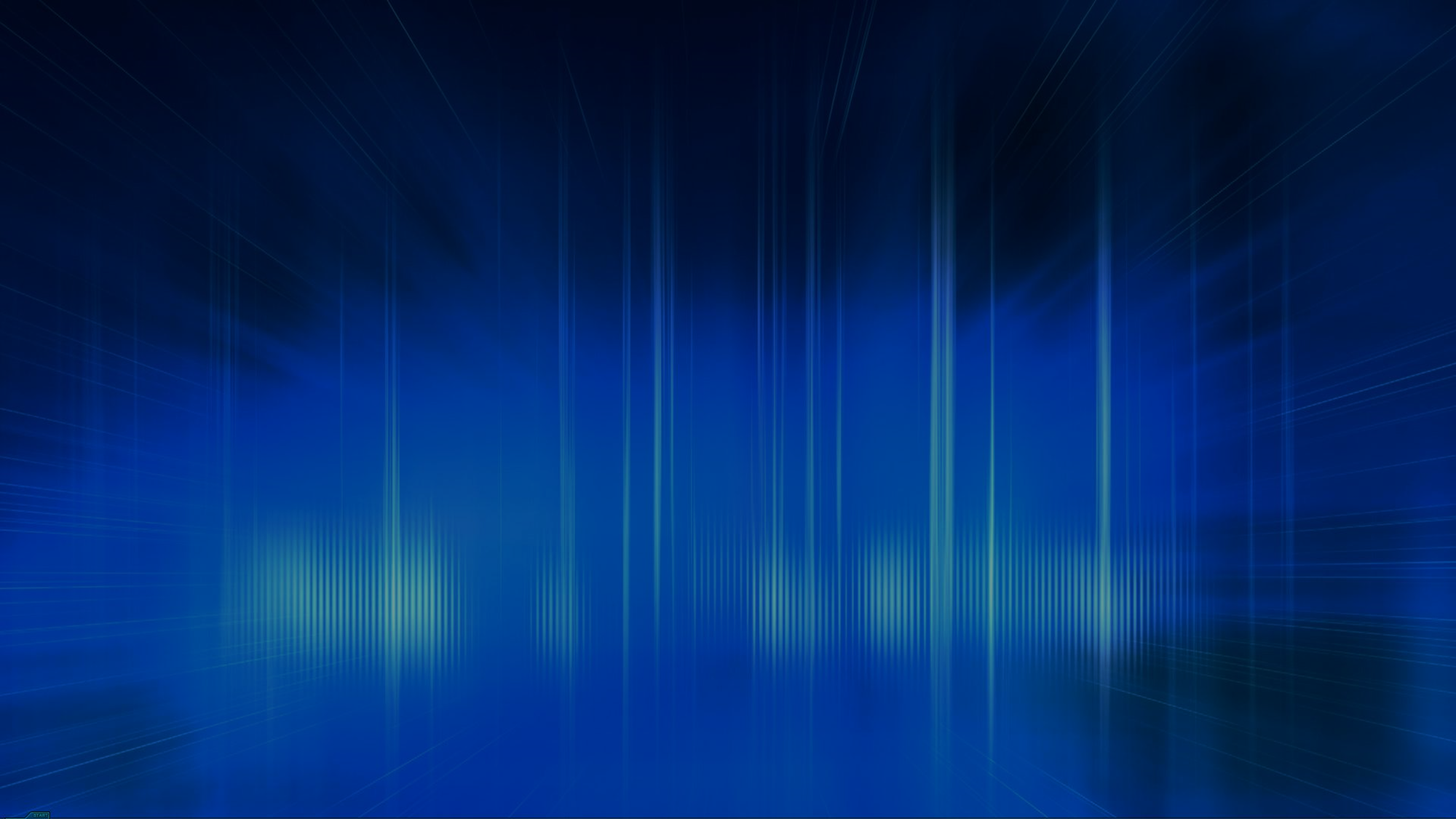 Реализация протокола DHCP
Модуль 6
Обзор модуля
Обзор роли сервера DHCP 
Конфигурация DHCP Scopes
Управление базой данных DHCP 
Безопасность и мониторинг протокола DHCP
[Speaker Notes: Пока не трогатьиз индустриального свитчинга картинку.]
Занятие 1. Обзор роли сервера DHCP
Преимущества использования DHCP
Как DHCP распределяет IP-адрес?
Как работает DHCP Lease Generation? 
Как работает DHCP Lease Renewal?
Демонстрация: установка роли сервера DHCP.
Как DHCP взаимодействует с DNS?
Что такое DHCP Relay Agent?
Авторизация DHCP-сервера.
[Speaker Notes: Пока не трогатьиз индустриального свитчинга картинку.]
Преимущества использования DHCP. Принцип работы
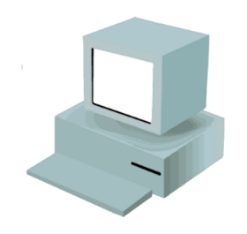 Не-DHCP-Клиент: Статическая настройка IP
DHCP-Клиент 2:Настройка IP-адреса с DHCP-сервера
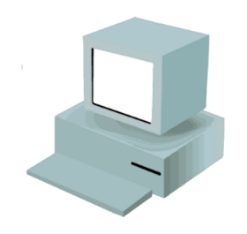 DHCP снижает сложность и объем административной работы, используя автоматическую настройку IP-адресов
Source IP 0.0.0.0, Network broadcast, UDP source port 67, destination port 68
Unicast UDP source port 68, destination port 67
1
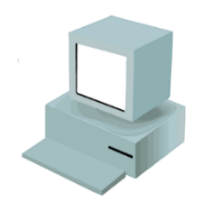 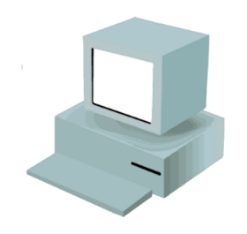 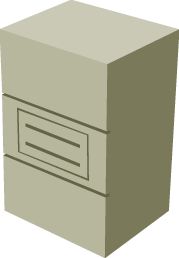 2
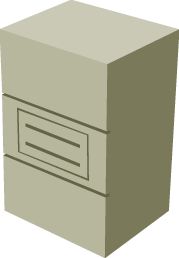 Discover
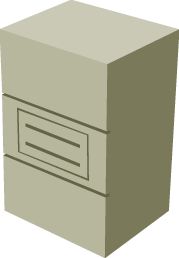 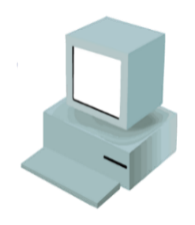 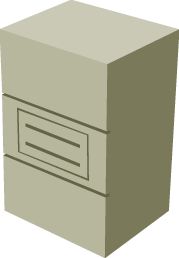 Offer
Offer
Discover
Обновление аренды
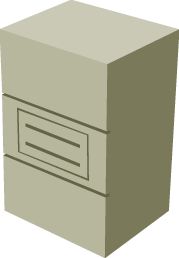 Клиент
DHCP Relay
DHCP-Сервер
Генерация аренды
DHCP Relay
DHCP-Сервер
Клиент
Source IP 0.0.0.0, Network broadcast, UDP source port 67, destination port 68
IP-адрес 1: Выделен для DHCP-Клиента 1
IP-адрес 2: Выделен для DHCP-Клиента 2
IP-адрес 3: Доступен для аренды
Unicast UDP source port 68, destination port 67
DHCP-Клиент 1:
Настройка IP-адреса с DHCP-сервера
3
DHCP-сервер
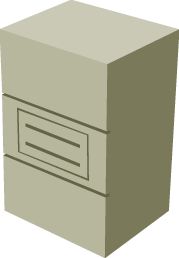 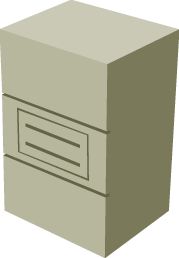 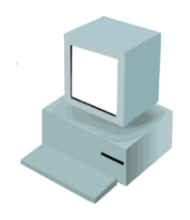 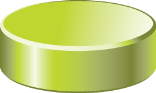 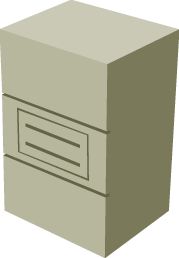 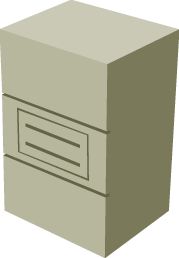 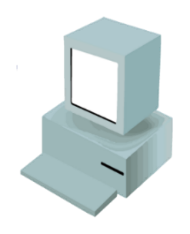 DHCP ACK
Request
DHCP ACK
4
Request
База данных DHCP
DHCP-Сервер
DHCP Relay
DHCP-Сервер
DHCP Relay
Клиент
Клиент
[Speaker Notes: Пока не трогатьиз индустриального свитчинга картинку.]
DHCP Lease Generation. DHCP Lease Renewal
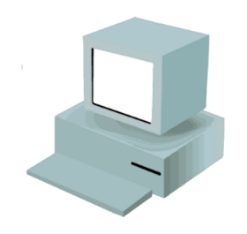 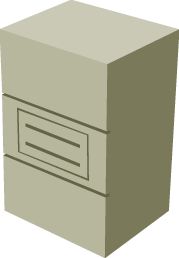 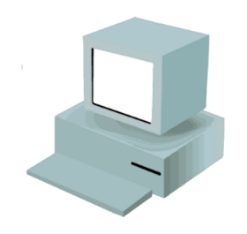 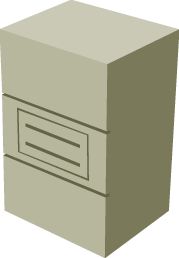 DHCP-сервер 2
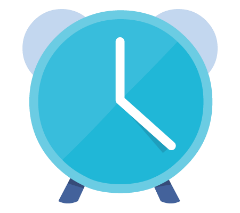 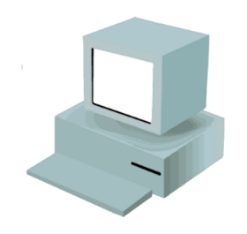 DHCP-сервер 2
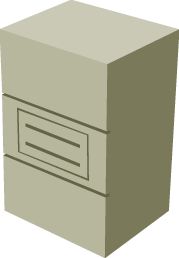 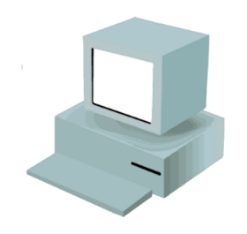 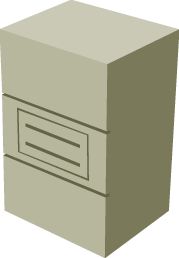 50% of lease duration has expired
100% of lease duration has expired
87.5% of lease duration has expired
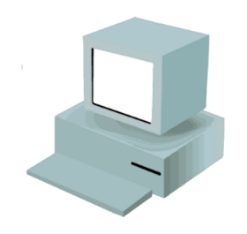 DHCP-клиент
DHCP-сервер 1
DHCP-клиент посылает пакет DHCPREQUEST
DHCP-сервер1 посылает пакет DHCPACK
Если клиент не продлит аренду после того, как истекает 50% от срока действия аренды, процесс обновления DHCP-аренды начнется снова после того, как истечет 87,5% от срока действия аренды.
Если клиент не продлит аренду после того, как  истечет 87,5% от аренды, начинается процесс генерации DHCP-аренды вместе с широковещательной передачей клиентом DHCPDISCOVER
DHCP-клиент
DHCP-сервер 1
DHCP-клиент посылает broadcasts-пакет  DHCPDISCOVER 
DHCP-сервера посылают broadcast-пакет DHCPOFFER 
DHCP-клиент посылает broadcasts-пакет DHCPREQUEST 
DHCP-сервер 1 посылает broadcasts-пакет DHCPACK
[Speaker Notes: + облако с роутерами]
Демонстрация: установка роли сервера DHCP
В данной демонстрации, Вы увидите как:
Устанавливать роль сервера DHCP 
Производить авторизацию DHCP-сервера
[Speaker Notes: + облако с роутерами]
Взаимодействие DHCP с DNS
DHCP может:
Производить регистрацию записей клиента  в DNS-зоне
Использовать DNS-протокол динамического обновления
*Для того, чтобы использовать безопасный  DNS-протокол динамического обновления, следует добавить DHCP-сервера в глобальную группы AD DS DnsUpdateProxy
Нормальное поведение опции 081
Динамическое изменение DNS имени указателя (PRT)
DNS-сервер
4
DHCP-сервер
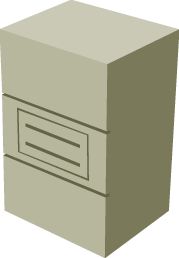 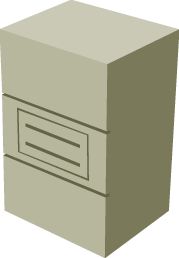 Модифицированное поведение опции 081
DHCP-сервер
DNS-сервер
Подтверждение аренды IP-адреса
Динамическое изменение DNS имени хоста (А)
3
2
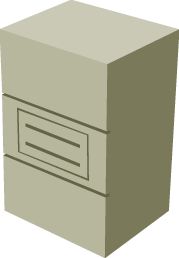 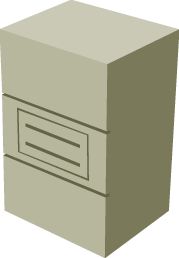 Запрос аренды IP-адреса
3
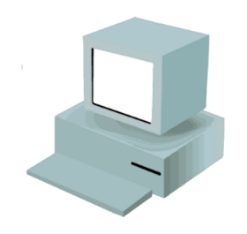 Динамическое изменение DNS имени хоста (А)
Динамическое изменение DNS имени указателя (PRT)
1
4
DHCP-клиент «Имя хоста»
Подтверждение аренды IP-адреса
2
Запрос аренды IP-адреса
DHCP политика:
Автоматическое назначение параметров на основе полного доменного имени
Регистрация рабочих групп компьютеров с гостевым DNS-суффиксом
Отключение регистрации PTR без отключения регистрации записи хоста
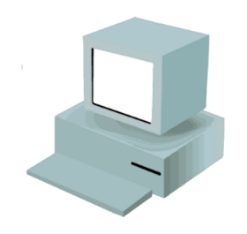 1
DHCP-клиент
«Имя хоста»
Контроллер домена
AD DS
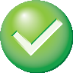 Авторизован
Службы DHCP активны
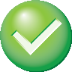 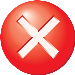 Не авторизован
DHCP-клиент
Службы DHCP
не активны
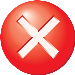 DHCP Relay Agent и авторизация DHCP-сервера
Авторизации DHCP регистрирует службу DHCP-сервера в домене Active Directory для поддержки DHCP-клиентов
A DHCP relay agent слушает DHCP broadcasts от DHCP-клиентов и затем пересылает их на DHCP-сервера в разные подсети
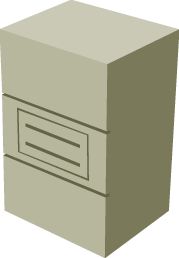 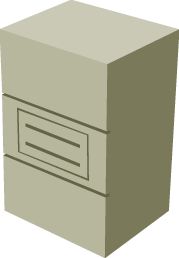 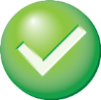 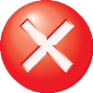 Unicast
Unicast
DHC-сервер
DHCP-сервер 1
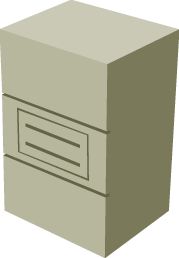 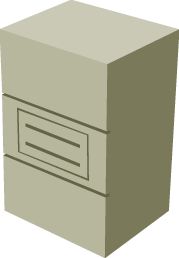 DHCP relay agent
DHCP broadcast
Маршрутизаторы
(не совместимы с RFC 1542)
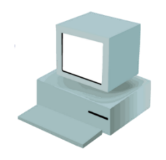 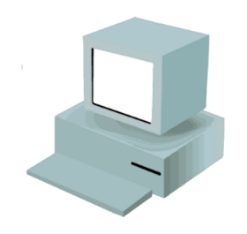 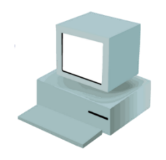 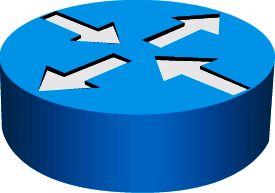 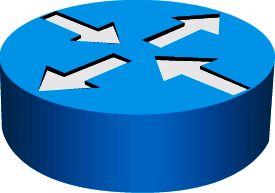 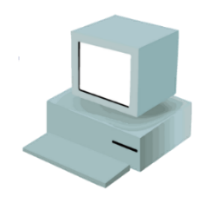 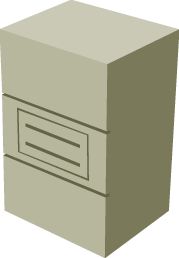 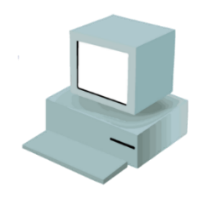 DHCP-сервер 2
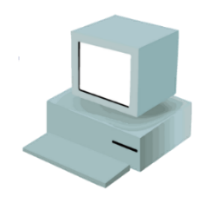 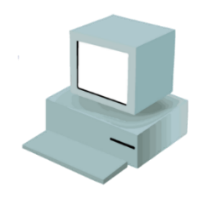 DHCP-клиенты
DHCP-клиенты
Подсеть B
Подсеть A
DHCP-сервер1 проверяется контроллером домена, чтобы получить список авторизованных DHCP-серверов
Если DHCP-сервер 2 не находит свой IP-адрес в списке, то службы не активируются и DHCP-клиенты не поддерживаются
Если DHCP-сервер 1 находит свой IP-адрес в списке, то запускается служба и DHCP-клиенты поддерживаются
DHCP-сервер 2 проверяется контроллером домена, чтобы получить список авторизованных DHCP-серверов
DHCP-клиент получает IP-адрес от авторизованного DHCP-сервера 1
Занятие 2. Конфигурация DHCP Scopes
Что такое DHCP Scopes?
Что такое DHCP-резервирование?
Что такое DHCP-опции?
Как DHCP добавляет опции
Демонстрация: создание и настройка DHCP Scope
DHCP Scopes и резервация DHCP
Пул адресов
Свойства DHCP Scope:
Network ID
Длительность аренды
Имя диапазона
Маска подсети
Диапазон IP-адресов
Диапазон исключений
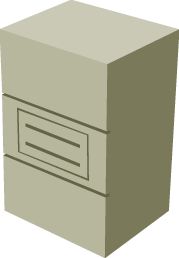 A: 192.168.192.2 – 192.168.192.254
DHCP-сервер
B: 192.168.193.2 – 192.168.193.254
Под областью DHCP подразумевается диапазон IP-адресов, которые доступны для сдачи в аренду
C: 192.168.194.2 – 192.168.194.254
Подсеть А
192.68.192.0/24
Подсеть А
Подсеть B
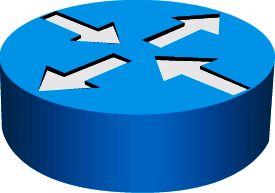 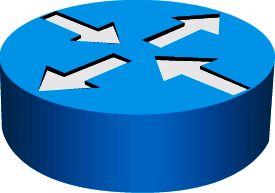 Relay Agent B
Relay Agent C
Резервирование DHCP происходит, когда IP-адрес из заданного диапазона отводится конкретному DHCP-клиенту
DHCP-сервер
Файловый/Печати сервер
Подсеть B
192.68.193.0/24
Подсеть C
192.68.194.0/24
Рабочая станция 2
Рабочая станция 1
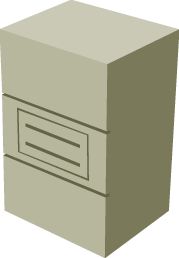 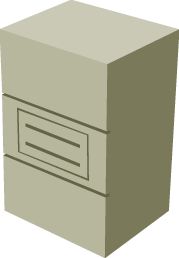 IP-адрес 1: Арендован Рабочей станцией 1
IP-адрес 2: Арендован  Рабочей станцией 2 
IP-адрес 3: Зарезервирован под сервер печати/файловый сервер
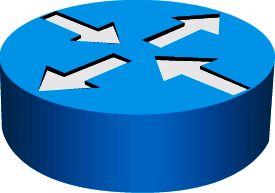 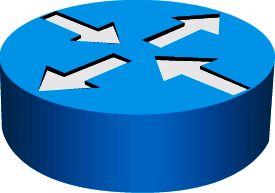 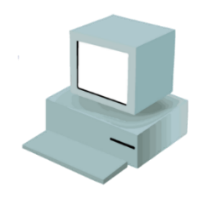 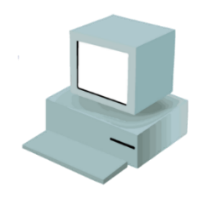 DHCP-опции
Клиенты генерируют DHCP-запрос
Request
OP
0x01
Discover
OP
0x01
Offer
OP
0x02
ACK
OP
0x02
DHCP-сервер, способный прочитать опцию 82, использует полученную информацию
Relay Agent заполняет опцию 82 (Remote ID и Circuit ID) вместе с IP-адресом шлюза и адресом DHCP-сервера
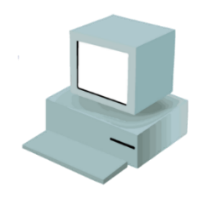 Опция DHCP 53:
Подтверждение DHCP
Опция DHCP 53:
обнаружение DHCP
Опция DHCP 53:
предложение DHCP
Опция DHCP 53:
запрос DHCP
1
2
3
4
5
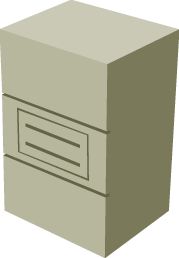 Опция DHCP 50:
запрос адреса
192.168.1.100
Опция DHCP 1:
маска подсети
255.255.255.0
Опция DHCP 1:
маска подсети
255.255.255.0
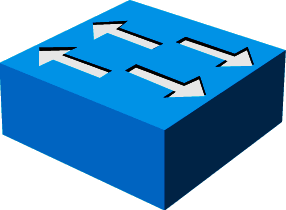 Опция DHCP 50:
запрос адреса
192.168.1.100
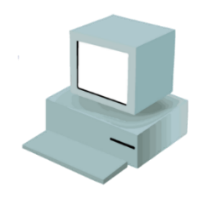 Опция DHCP 3:
Маршрутизатор
192.168.1.1
Опция DHCP 54:
DHCP-сервер 
192.168.1.1
Опция DHCP 3:
Маршрутизатор
192.168.1.1
Удаляется опция 82, применяются политики и назначается корректный IP-адрес
После изучения, сервер возвращает корректный IP-адрес и политики
Опция DHCP 51:
срок аренды ip-адреса – 1 день
Опция DHCP 51:
срок аренды ip-адреса – 1 день
Опция DHCP 54:
DHCP-сервер 
192.168.1.1
Опция DHCP 54:
DHCP-сервер 
192.168.1.1
DHCP-опции:
Являются значениями для общих данных конфигурации
Применяются к серверам, диапазонам, зарезервированным адресам, классовым опциям
Общие опции для диапазонов:
Маршрутизатор (Шлюз по умолчанию)
DNS-имя
DNS-сервера
WINS-сервера
Демонстрация: создание и настройка DHCP Scope
В данной демонстрации, Вы увидите как настраивать диапазон и опции для диапазона.
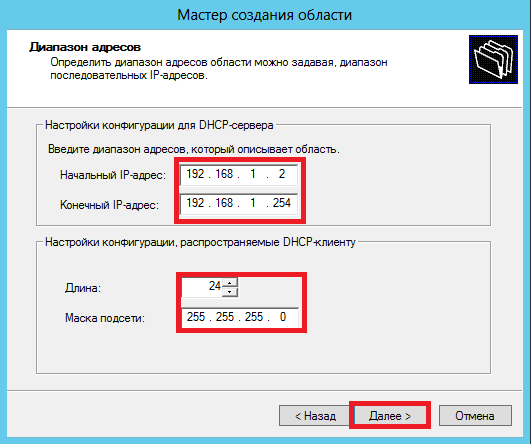 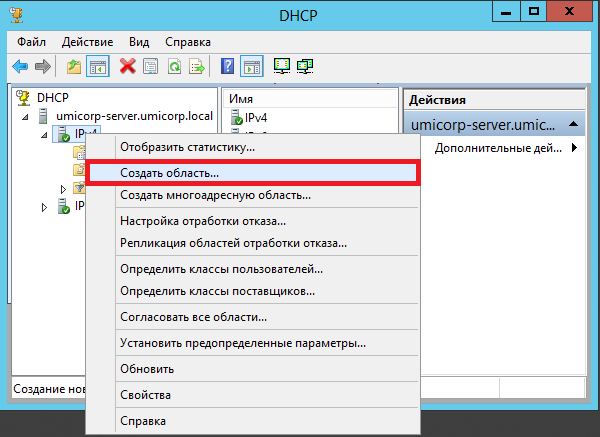 Занятие 3. Управление базой данных DHCP
Что такое база данных DHCP?
Резервное копирование и восстановление базы данных DHCP
Совмещение базы данных DHCP
Перемещение базы данных DHCP
Восстановление
Backup
Восстановление
Резервное
копирование
База данных DHCP
Восстановление БД
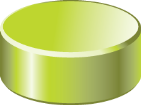 База данных DHCP является динамической базой данных, которая содержит информацию о конфигурации:
Файлы базы данных DHCP включают:
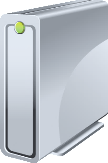 Подробная информация об аренде IP-адреса
Офлайн хранилище
DHCP-сервер
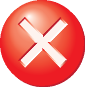 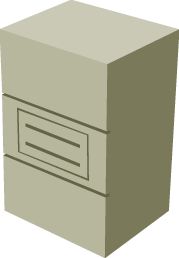 Dhcp.mdb
temp.edb
J50.log and J50*.log
J50Res#####.jrs
J50.chk
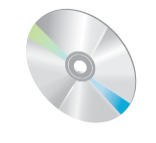 База данных
DHCP
Области
Арендованные адреса
Зарезервированные адреса
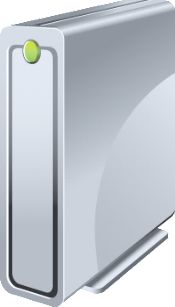 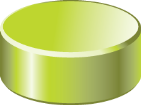 Windows Server 2012 хранит базу данных DHCP в папке %Systemroot%\System32\Dhcp
DHCP-сервер
Суммарная информация об аренде IP-адресов
Средство Backup
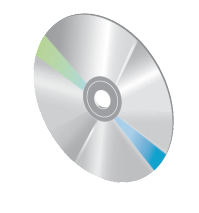 Реестр
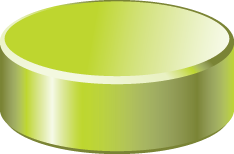 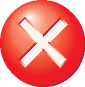 Перемещение БД
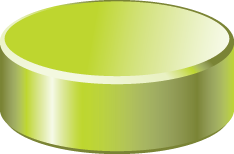 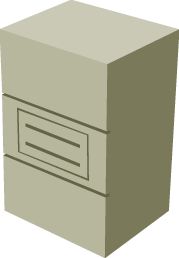 Новый DHCP-сервер
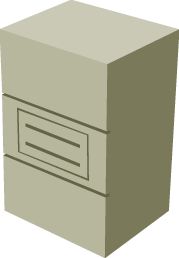 Согласование БД
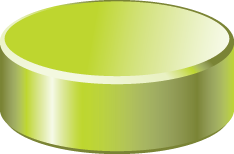 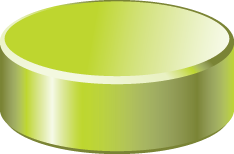 БД DHCP
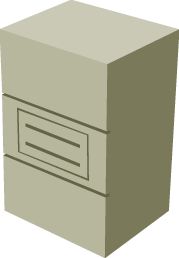 БД DHCP
DHCP
Сравнение и согласование несоответствий в базе данных DHCP
DHCP
В том случае, если сервер выходит из строя, администратор может восстановить базу данных DHCP только с места хранения в автономном режиме
Старый DHCP-сервер
Этапы перемещения базы данных:
Резервное копирование базы данных DHCP на старом сервере
Остановка служб старого DHCP-сервера
Копирование базу данных DHCP на новый сервер и, при необходимости, установка роли DHCP-сервера
Восстановление базы данных
Запуск службы DHCP-сервера
Занятие 4. Безопасность и мониторинг DHCP
Предотвращение получения аренды неавторизованными пользователями
Ограничения неразрешенным, Не-Microsoft DHCP-серверам арендовать IP-адреса
Делегирование DHCP администрирования
Что такое DHCP-статистика?
Что такое DHCP Audit Logging?
Обсуждение: общие вопросы по DHCP
Предотвращение получение аренды с неавторизованных компьютеров
Чтобы предотвратить получение аренды с неавторизованных компьютеров:
Убедитесь в том, что неавторизованные пользователи не имеют физического или беспроводного доступа к сети
Настройте журнала аудита для каждого DHCP-сервера в сети
Регулярно проверяйте и контролируйте файлы журнала аудита
Использование LAN-коммутаторов или беспроводной точки доступа с поддержкой 802.1X
Настройка NAP для проверки того, что клиентский компьютер соответствует требованиям системы
DHCP Snooping
DHCP-сервер
Unicast до сервера
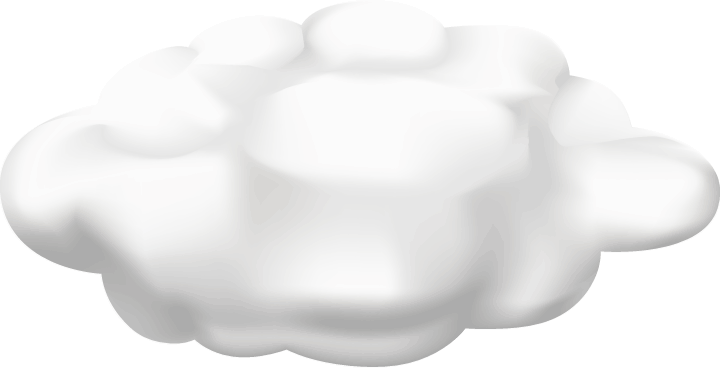 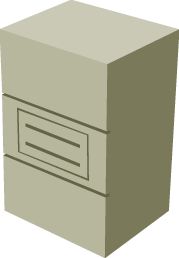 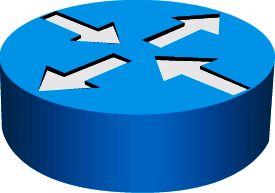 .1
Перенаправление
Перехваченного трафика
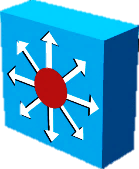 DHCP Discover 
Broadcast
192.168.0.0/24
Для исключения неавторизованного DHCP-сервера, Вы должны найти его, а затем отключить либо физически, либо отключить службу DHCP
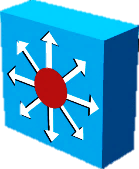 DHCP Offer
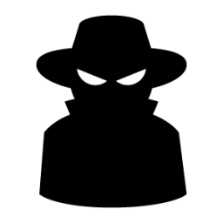 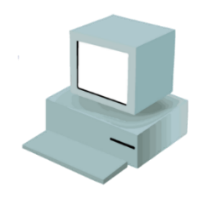 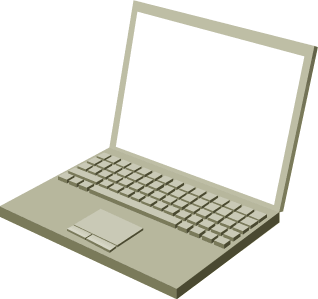 IP: 192.168.0.10/24
GW: 192.168.0.253/24
DNS: 192.168.0.253
.253
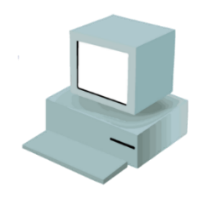 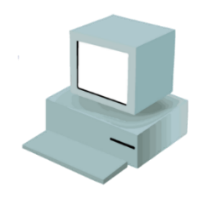 DHCP Request IP-адрес .10
ACK
Злоумышленник
Request-пакет DHCP-клиента
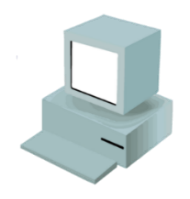 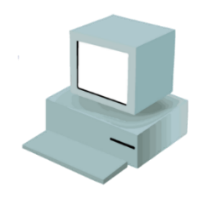 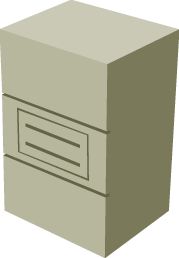 LAG
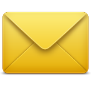 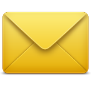 DHCP-клиенты
DHCP

Snooping
Trusted port
Untrusted port
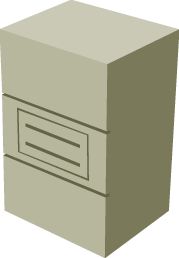 Легитимный DHCP-сервер
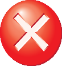 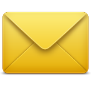 Коммутатор доступа
ПК
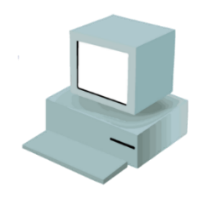 DHCP-сервер
Неавторизованный DHCP-сервер
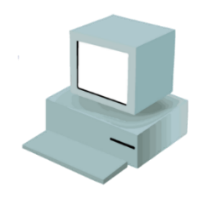 Reply-пакет 
DHCP-сервера
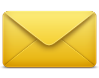 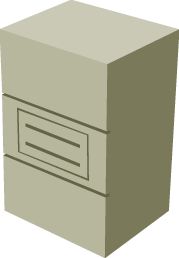 Коммутатор назначения
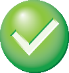 Администрирование DHCP и DHCP-статистика
Для того, чтобы делегировать, кто может управлять службами DHCP:
Ограничьте членство в группе Администраторы DHCP
Добавьте пользователей в группу Пользователи DHCP, если они нуждаются только в чтении
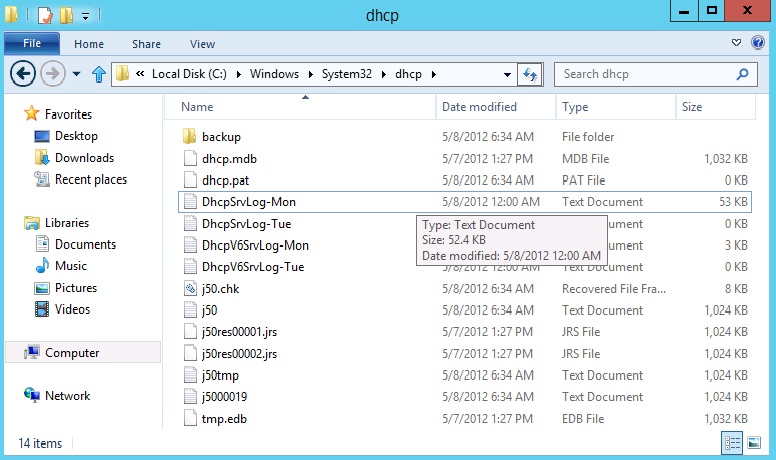 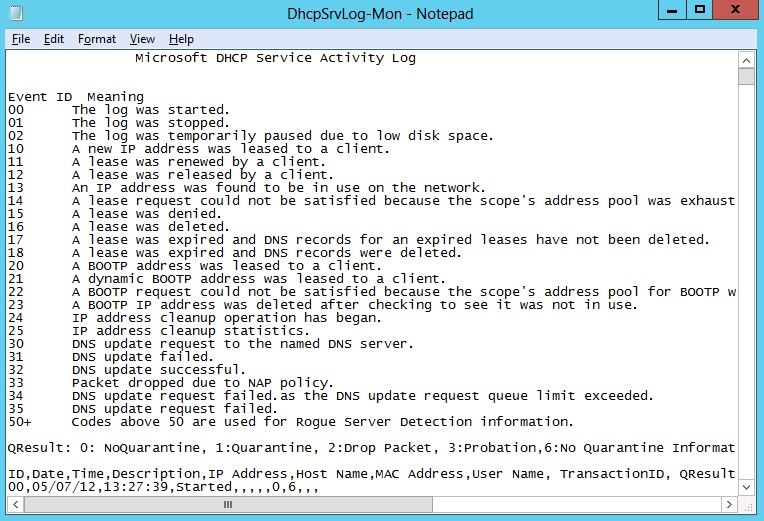 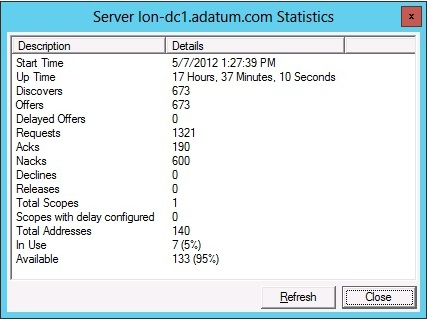 Статистика DHCP собирается или на уровне сервера или на уровне области
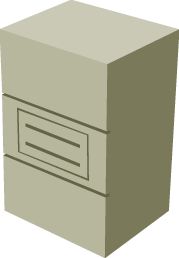 DHCP Audit Logging
Окно статистики сервера
DHCP-сервер
Обсуждение: общие вопросы по DHCP
Вопросы, которые могут возникнуть, если Вы не настроили DHCP верно:
Конфликт адресов
Не удалось получить адрес по DHCP
Адрес получен из некорректного диапазона
БД DHCP повреждены или данные потеряны
DHCP-сервер исчерпал все доступные IP-адреса
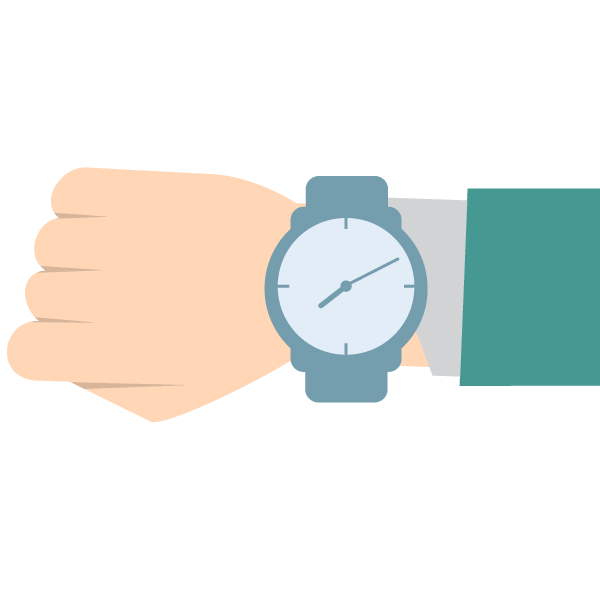 10 минут
Лабораторная работа. Использование IPv4
Упражнение 1. Реализация DHCP
упражнение 2. Реализация DHCP Relay Agent (опционально)
Сценарий
A. Datum Corporation имеет IТ-офи и центр обработки данных в Лондоне. A. Datum недавно развернула инфраструктуру для Windows Server 2012 с клиентами ОС Windows 8.
Вас недавно повысили и теперь Вы работаете в команде по поддержке серверов. Одним из ваших первых заданий является настройка служб инфраструктуры для нового филиала. В рамках этого задания, вам нужно настроить DHCP-сервер, который будет предоставлять IP-адреса и настройки клиентским компьютерам. На серверах IP-адреса настроены статически и не используется DHCP.
Информация для доступа
Виртуальные машины	         20410D‑LON‑DC1
	         20410D‑LON‑SVR1
	         20410D‑LON‑RTR
	         20410D‑LON‑CL1
	         20410D‑LON‑CL2
Имя пользователя	   Adatum\Administrator	
Пароль	   Pa$$w0rd
Logon Information
Расчетное время: 60 минут
Обзор лабораторной работы
Какую цель имеют DHCP-области?
Как следует настроить компьютер, чтобы он получил IP-адрес от DHCP-сервера?
Почему Вам необходим MAC-адрес для резервирования DHCP-сервера?
Какая информация потребуется Вам, если вы хотите настроить DHCP relay agent?
Обзор модуля
Обзорные вопросы
Рекомендации
Инструментарий